Ekologie sinic a řas- metafyton a bentos
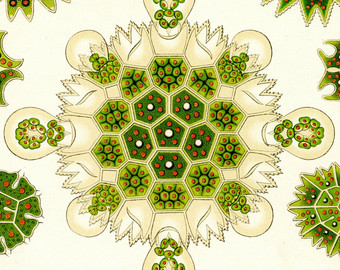 Botanická zahrada MU- Jezírko s žábou
Botanická zahrada MU
Monoraphidium griffithii
Pseudanabaena catenata
Komvophoron
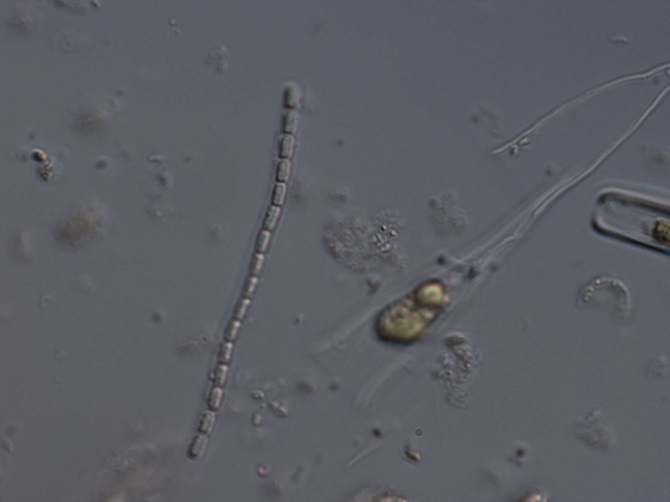 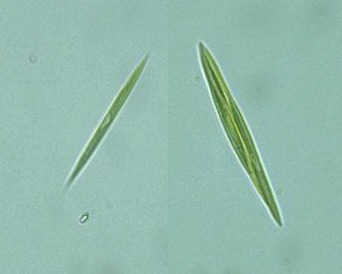 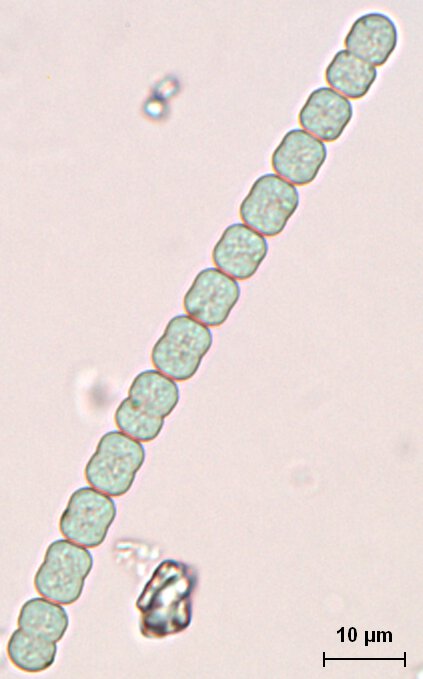 Koliella longiseta
Monoraphidium contortum
Coelastrum spaericum
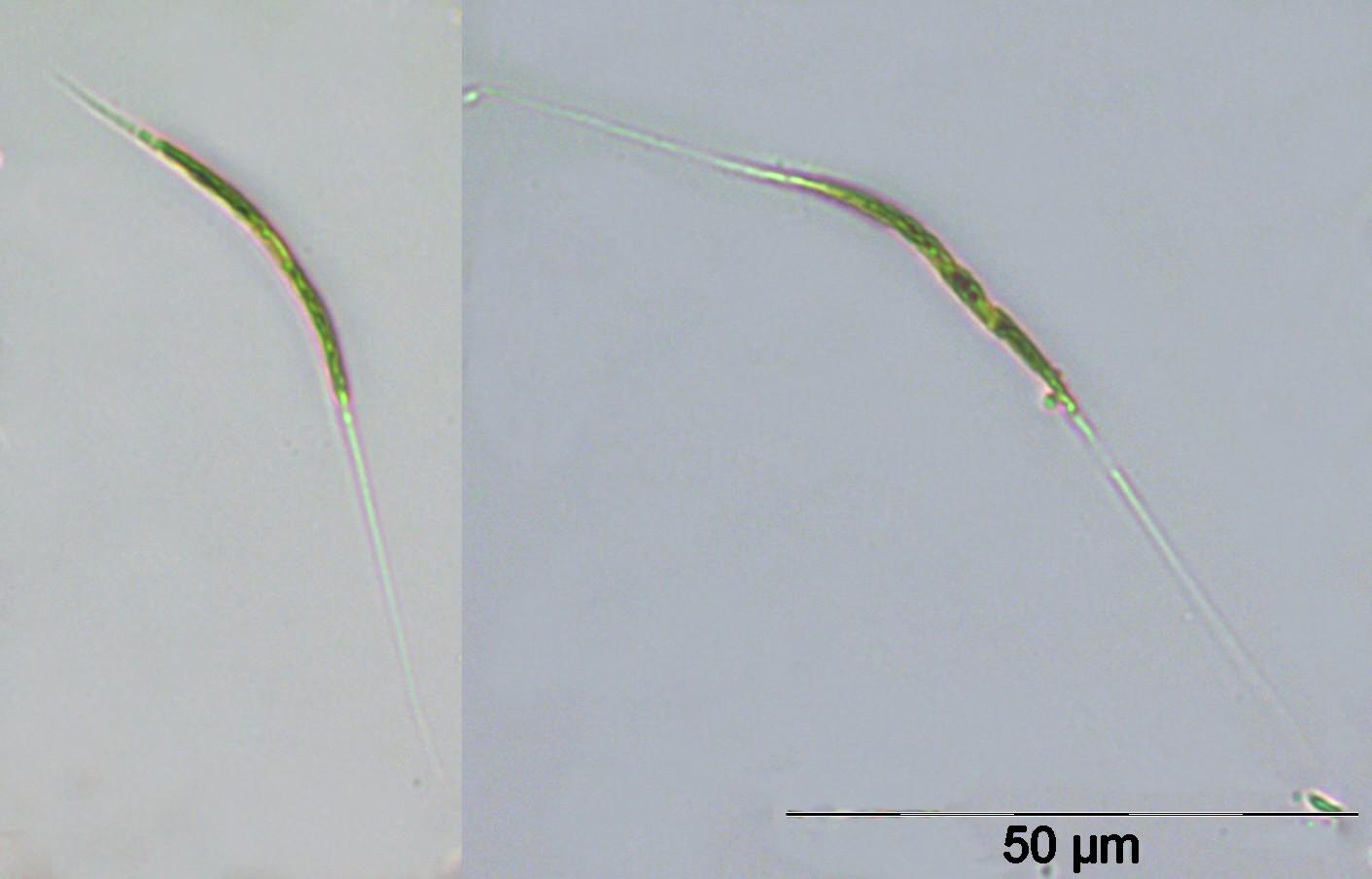 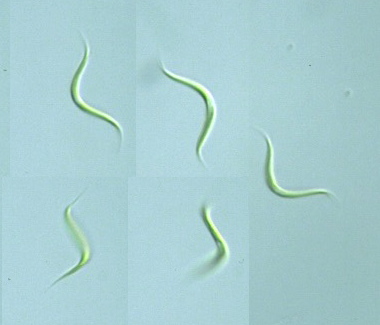 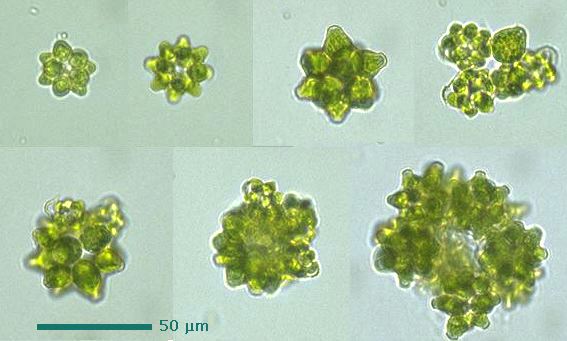 Botanická zahrada MU- hlavní jezírko, metafyton, bentos
Navicula radiosa
Chlorogonium
Geitlerinema splendidum
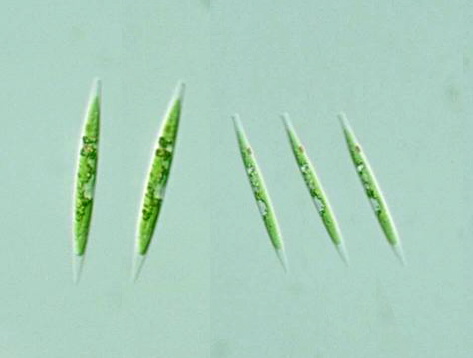 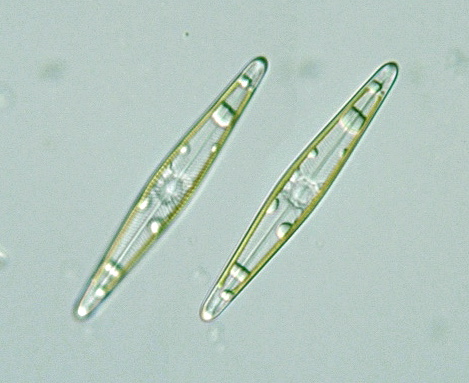 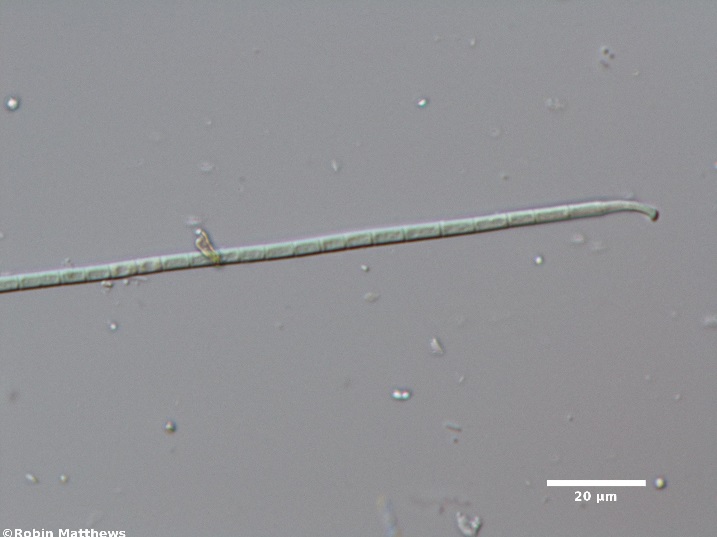 Spirogyra
Cymbella
Oedogonium
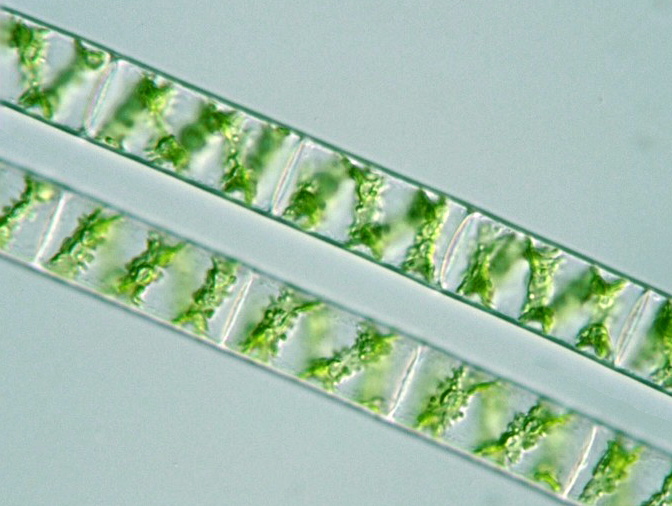 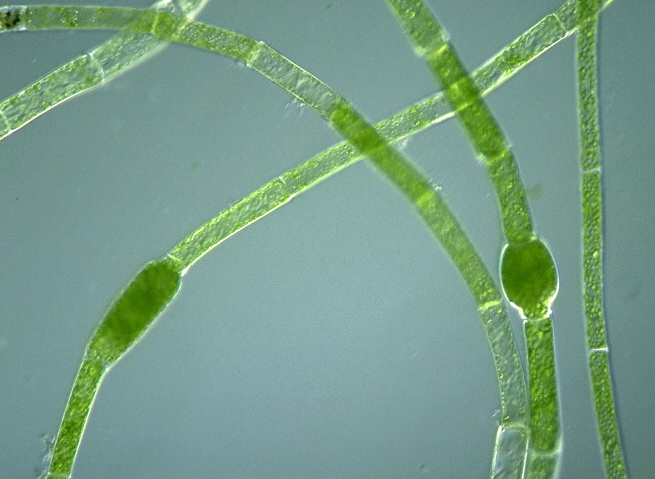 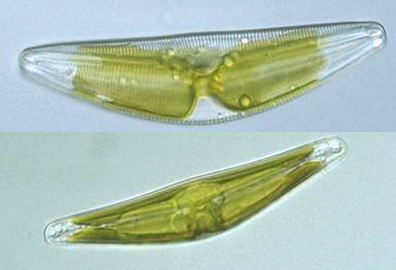 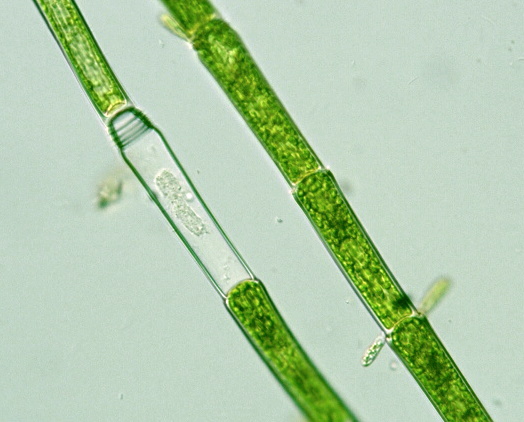 Botanická zahrada MU- hlavní jezírko, metafyton, bentos
Mougeotia
Gomphonema
Desmodesmus communis
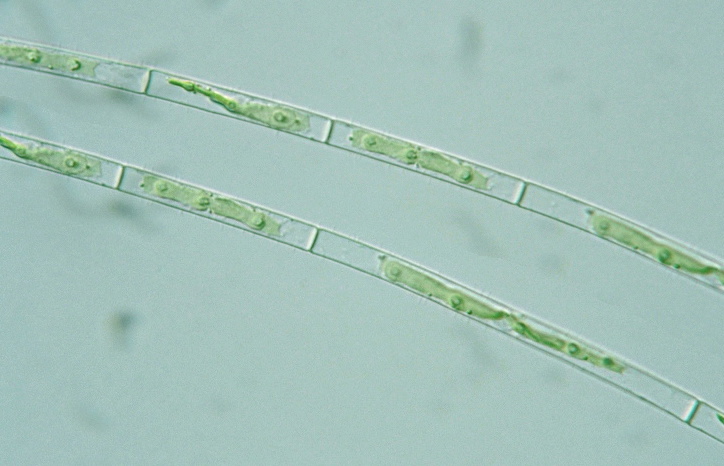 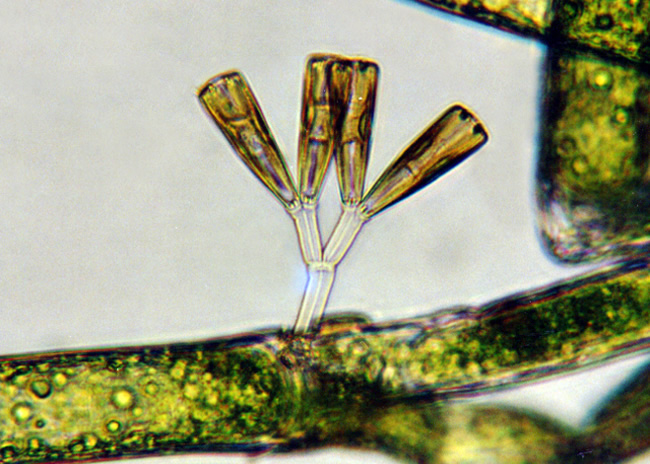 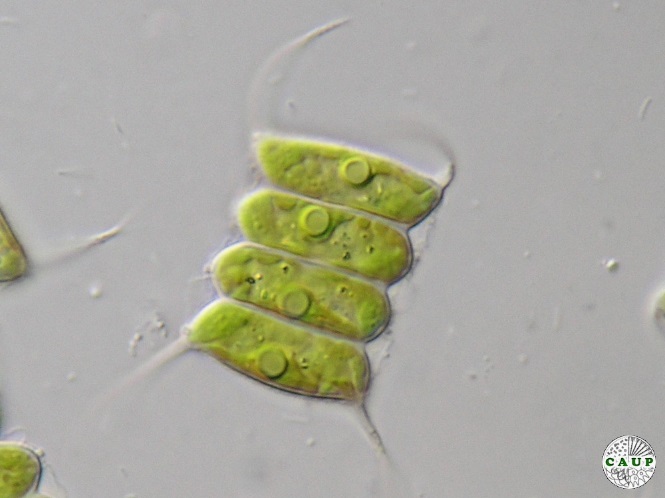 Gymnodinium
Ulnaria ulna
Dinobryon
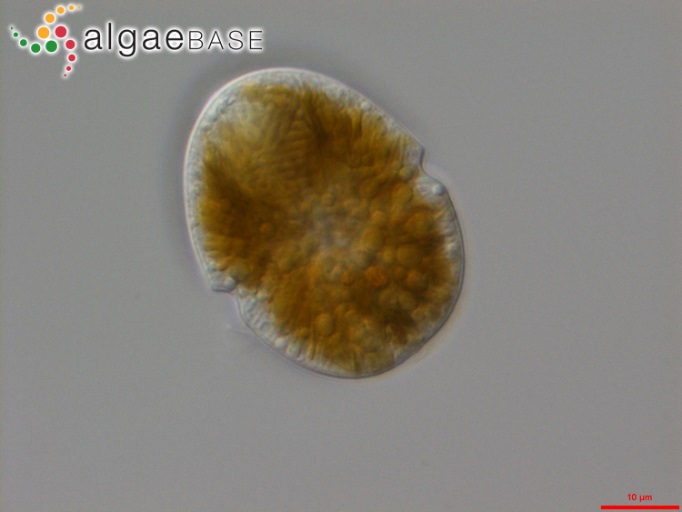 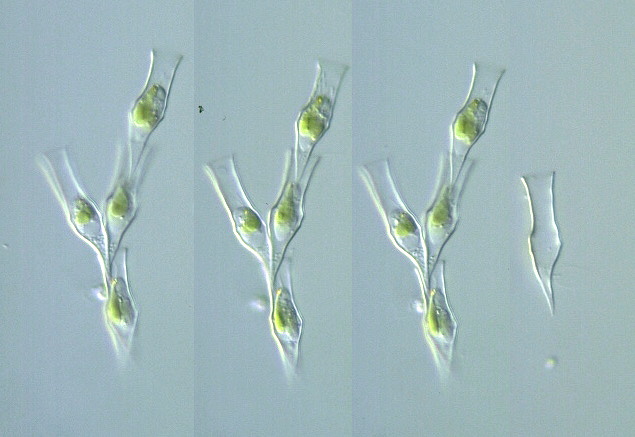 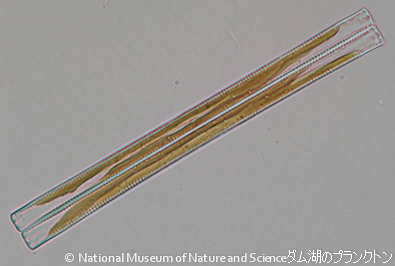 Botanická zahrada MU- hlavní jezírko, metafyton, bentos
Eucapsis
Characium rostratum
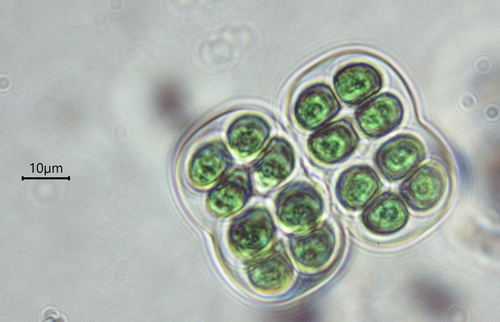 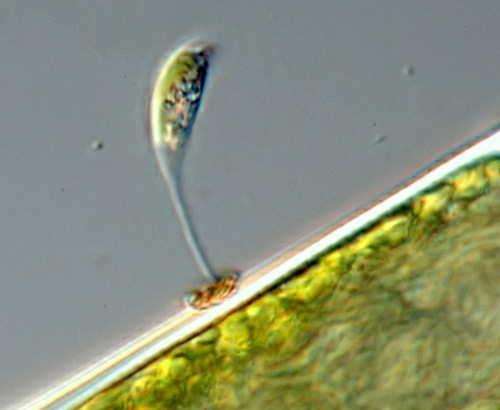 + vířníci Vorticella a Philodina (pijavenka)
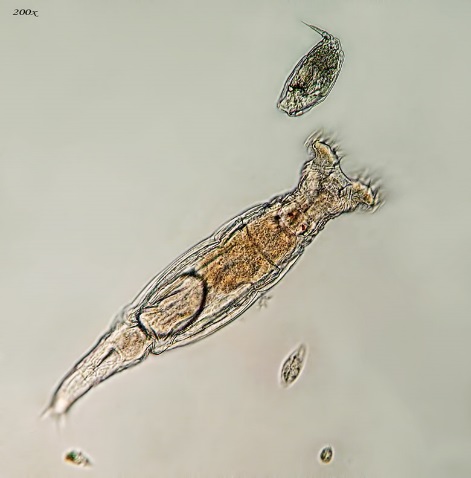 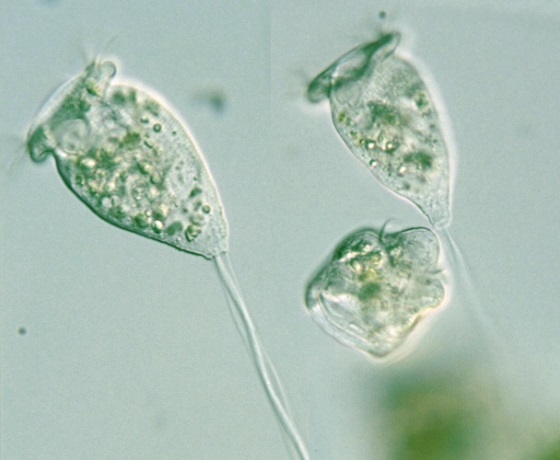